ГБСКОУ школа-интернат №67
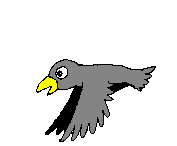 ПОМОГИТЕ
ПТИЦАМ!
Презентацию внеклассного мероприятия подготовила
Осмаченко Елена Вячеславовна. 
классный руководитель 1 класса.
Цель: оказание помощи птицам в зимний период 

Задачи: 
научиться различать птиц, зимующих в наших краях.
научиться изготавливать кормушки и подбирать корм для птиц.
активизация познавательной деятельности учащихся.
воспитание любви к родной природе.
формирование у детей экологической ответственности за судьбу природы.
коррекционная задача: расширение кругозора у детей, обогащение словарного запаса, развитие общих психических процессов, моторики, умение понимать словесную инструкцию. 

Технологии: 
технология игровой деятельности (элементы).
технология личностно-ориентированного подхода.
здоровьесберегающая технология.
Универсальные учебные действия
Личностные: 
формирование целостного, социально ориентированного взгляда на мир в его органичном единстве и разнообразии природы (т.е. осознавать  себя частью изменяющегося мира);
формирование эстетических потребностей;
понимание отзывчивости к бедам всех живых существ;
развитие навыков сотрудничества со взрослыми и сверстниками;
оценивать важность бережного отношения к природе.
Коммуникативные: 
оформлять свои мысли (доносить свою позицию до других);
отстаивать свою позицию;
умение слушать других;
умение вести диалог;
умение договариваться с другими.  
Регулятивные:
определять цель деятельности и пути её осуществления;
составлять план выполнения задач, решения проблем творческого характера;
давать оценку своей деятельности;
понимать причины неуспеха и находить способы выхода из ситуации.     
Познавательные:
добывать новые знания и различных источников и разными способами;
преобразовывать информацию из одной формы в другую.
Критерии оценивания
На станциях выдаются жетоны:
Правильный (полный) ответ.
Частично правильный (неполный) ответ.
Правильный ответ на дополнительный вопрос.
(Жетоны меняются на корм для птиц на станции «Повесь кормушку»).
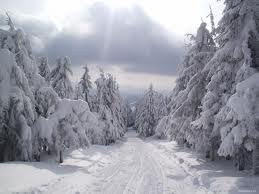 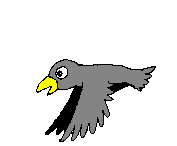 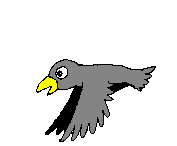 ТЕЛЕГРАММА
Мотивация и постановка проблемы
Учитель: Внимание! Пришла телеграмма из лесного царства!
Озябли пташки малые,
Голодные, усталые,
И жмутся поплотней.
И просят вашей помощи.
Придите поскорей!
(дети предлагают, как помочь птицам зимой)
Составляется маршрутный лист.
Маршрутный лист
Станция 
«Самоделкин»
2
Как помочь птицам зимой?
Станция 
«Хочу знать»
1
5
4
Станция 
«Художественная»
Подведём итог
Станция 
«Повесь кормушку»
3
Как будем работать?
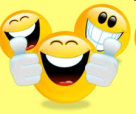 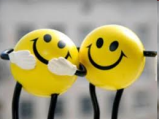 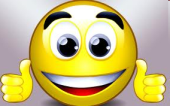 Работа в группе.
Работа в паре.
Индивидуальная работа.
Станция «Хочу знать»
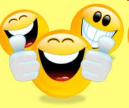 Учащиеся делятся на две группы.
1 конкурс: «Хочу знать, каким птицам нужно помогать зимой».
1 группа: прочитать стихотворение З.Н. Александровой «Новая столовая». Выбрать карточки с названиями птиц, которые прилетали к кормушкам в каждый день недели.
2 группа: из предложенных картинок птиц выбрать тех птиц, которых можно видеть на улице зимой.
2 конкурс: «Хочу знать меню для птичьей столовой».
1 группа: убери лишнее: что не является кормом для птиц?  




2 группа: что можно положить в кормушку для птиц? На карточках написаны слова (семечки, арбуз, сало, конфета, пшено, горох, ягоды рябины) Учащиеся выбирают нужное.
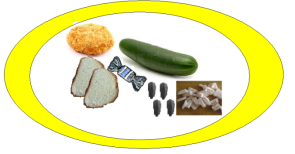 Ожидаемый результат (на доске):

Синица              

Снегирь

Воробей

Ворона

Сорока

Голубь
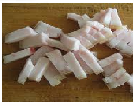 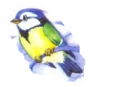 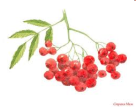 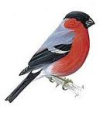 Дополнительный вопрос: Как называются эти птицы и почему?
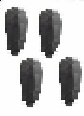 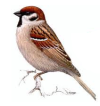 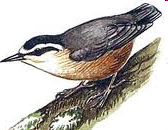 ?
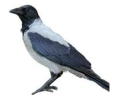 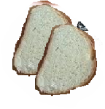 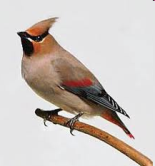 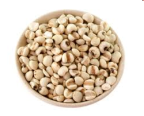 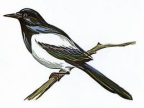 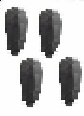 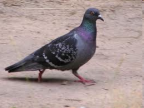 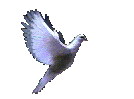 Станция «Самоделкин»
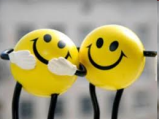 Учащиеся изготавливают кормушки из бутылок, пакетов, коробок.
Учитель: Помните! Кормушки могут быть разных конструкций, но все они должны иметь крышу, чтобы корм не посыпало снегом, и широкое отверстие, чтобы птица могла в него легко проходить.
Станция «Повесь кормушку»
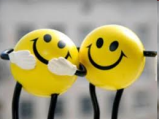 Учащиеся с учителем вешают кормушки на пришкольном участке.
Советы юным натуралистам:
Разместить кормушку нужно повыше, чтобы птицы не попали к хищникам в лапы.
Чтобы птицы не разучились добывать свой «хлеб», кормушку нужно заполнять дважды в сутки, но в одно и то же время.
Помните, что пернатым противопоказано всё жареное и солёное, а также ржаной хлеб.
Станция «Художественная»
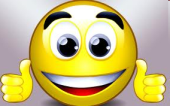 Каждый учащийся выполняет рисунок-коллаж на тему:        «Моя кормушка».
Ученик читает загадку: 
Что за стол среди берёз
Под открытым небом?
Угощает он в мороз
Птиц зерном и хлебом.
(Кормушка).
Результат
Выставка рисунков по теме:                   «Моя кормушка».
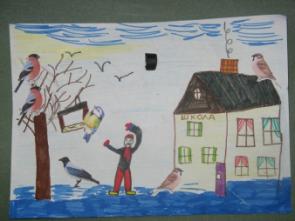 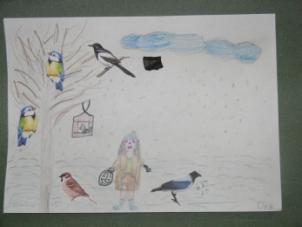 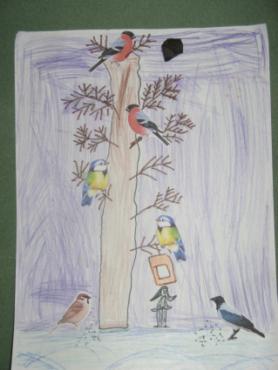 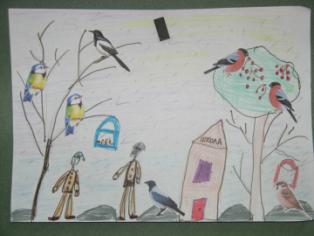 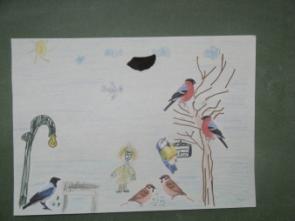 Фотовыставка
«Кормушки около школы».
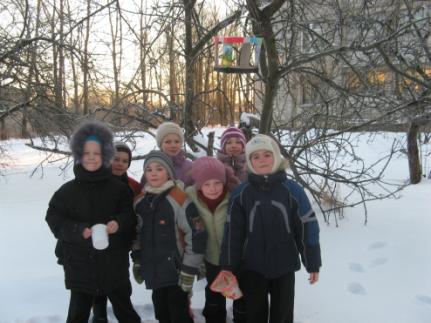 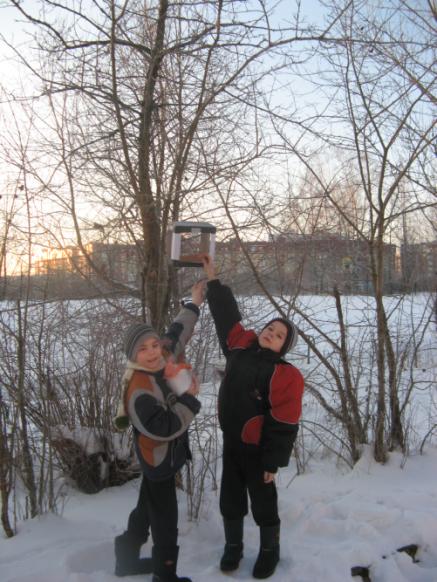 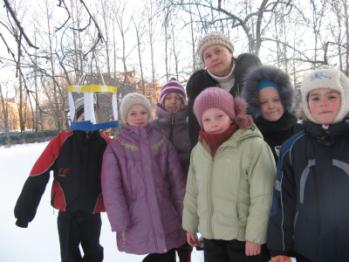 «Кормушки во дворах домов».
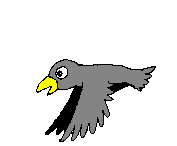 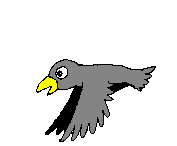 СПАСИБО, РЕБЯТА!
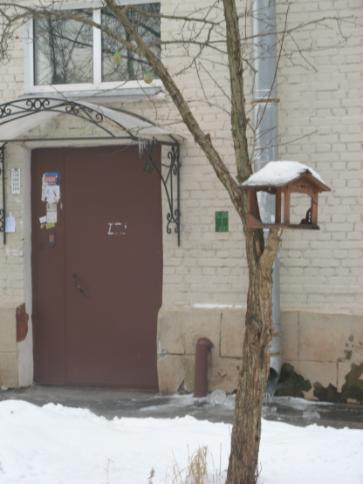 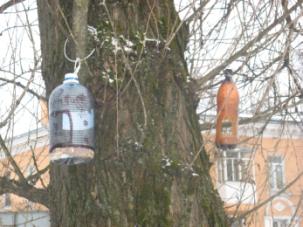 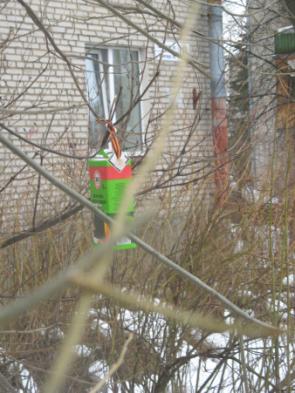